Figure 8.1
L
Figure 8.2
1
2
1
2
Figure 8.3
u
A
Figure 8.4
t
A
T
1
2
3
4
5
2
1
6
3
5
4
Figure 8.5
v2
q2
E1
E2
x
1 m
1 m
Figure 8.6
6
4
2
v(x)
x
0
0
0.5
1
1.5
2
-2
1
2
3
1
2
3
Figure 8.7
Mode 1
-4
Mode 2
-6
E1
E2
x
u1
u2
u3
1 m
1 m
Figure 8.8
[Speaker Notes: s=0:0.05:1;
v1=5.8*(3*s.^2 -2*s.^3);
v2=5.8*(1-3*s.^2 + 2*s.^3);
v_1=[v1 v2];
x=[s 1:0.05:2];
%
v1=36*(-s.^2 + s.^3);
v2=36*(s-2*s.^2 + s.^3);
v_2=[v1 v2];
plot(x,v_1,x,v_2)]
-3
10
E3
E1
E2
1.2
Figure 8.9
F(t)
x
Central finite difference
Static solution
u4
u1
u2
u3
L = 1 m
1
Fmax
0.8
Displacement (m)
0.6
0.4
0.2
0
0
0.5
1
1.5
2
2.5
3
-3
Time (sec)
10
1
2
3
4
Figure 8.10
-3
10
-3
10
1.4
1.2
Figure 8.11
Dt = 21mm
Dt = 42.5mm
Central finite difference
Static solution
1.2
1
1
0.8
Displacement (m)
0.8
Displacement (m)
0.6
0.6
0.4
0.4
0.2
0.2
0
0
0
0.5
1
1.5
2
2.5
3
0
0.5
1
1.5
2
2.5
3
-3
Time (sec)
10
-2
Time (sec)
10
Figure 8.12
-3
10
1.2
1
0.8
Figure 8.13
Displacement (m)
0.6
0.4
Average accel.
Linear accel.
Static solution
Average accel.
Linear accel.
Static solution
0.2
0
0
0.5
1
1.5
2
2.5
3
Time (sec)
-3
10
-3
10
1.2
1
0.8
Displacement (m)
0.6
0.4
0.2
0
0
0.5
1
1.5
2
2.5
3
Time (sec)
-3
10
1
2
Figure 8.14
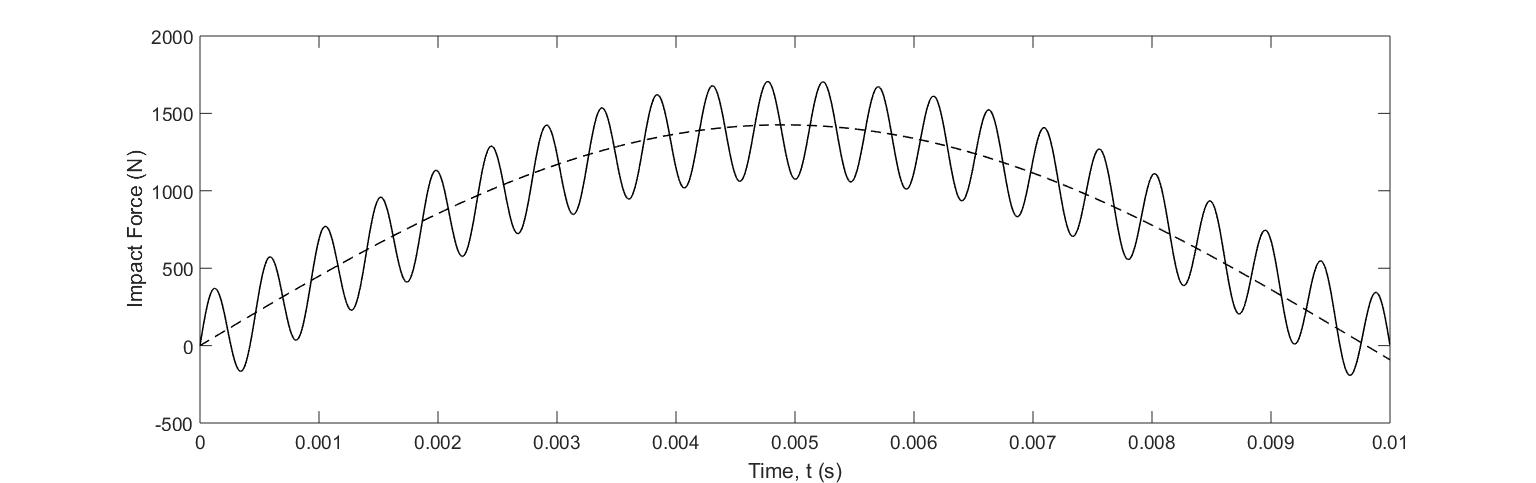 Figure 8.15
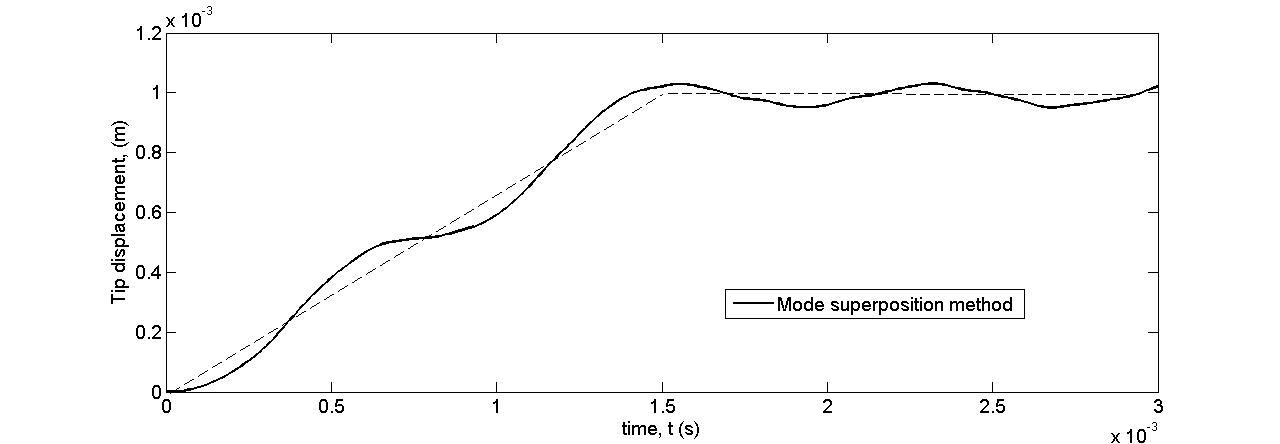 Figure 8.16
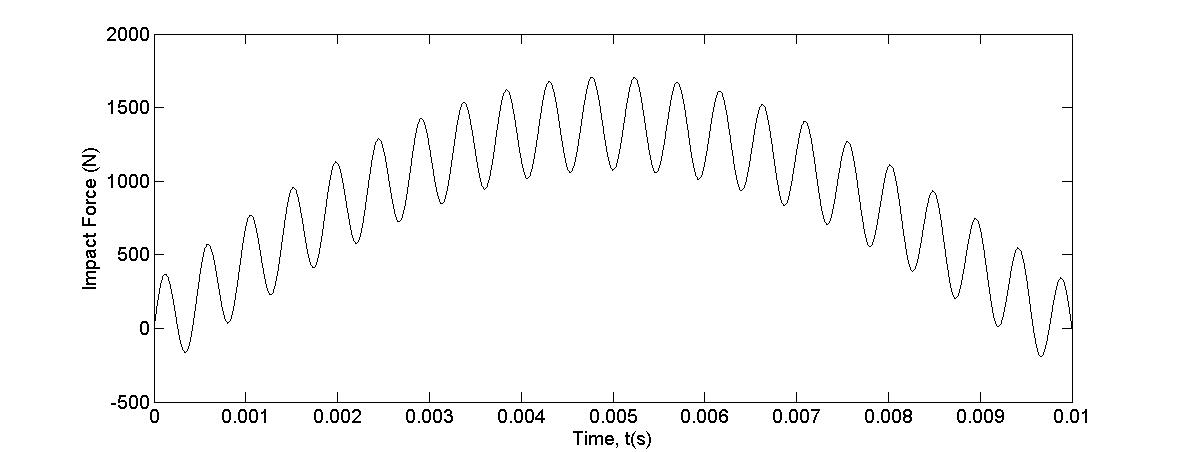 Figure 8.17
Figure 8.18
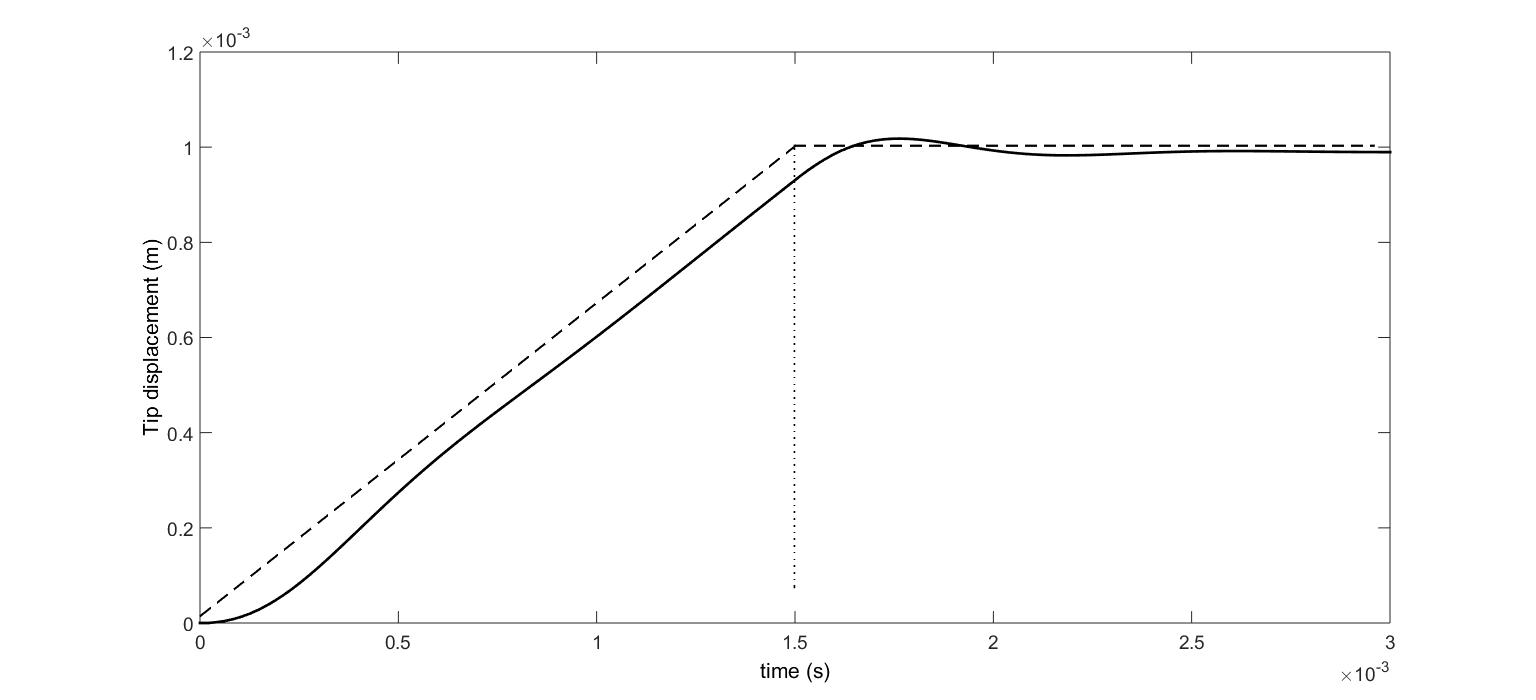 Figure 8.19
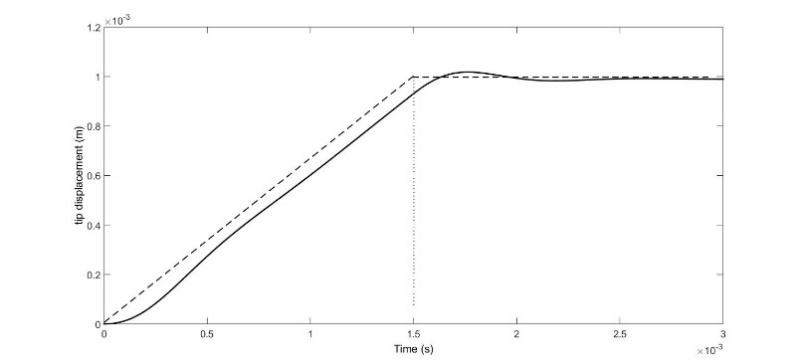 Figure 8.20
i
j
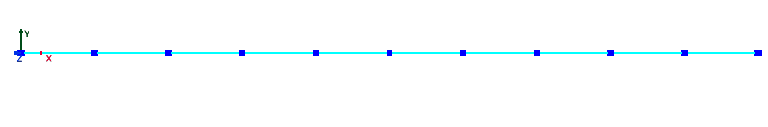 Figure 8.21
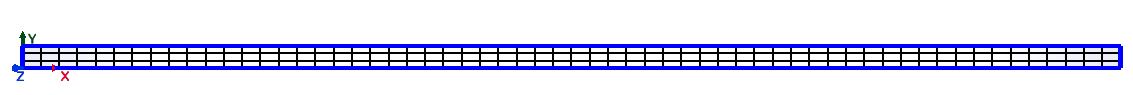 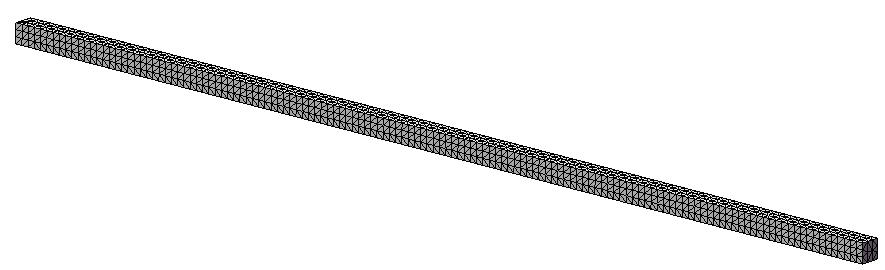 P
A
B
L = 1m
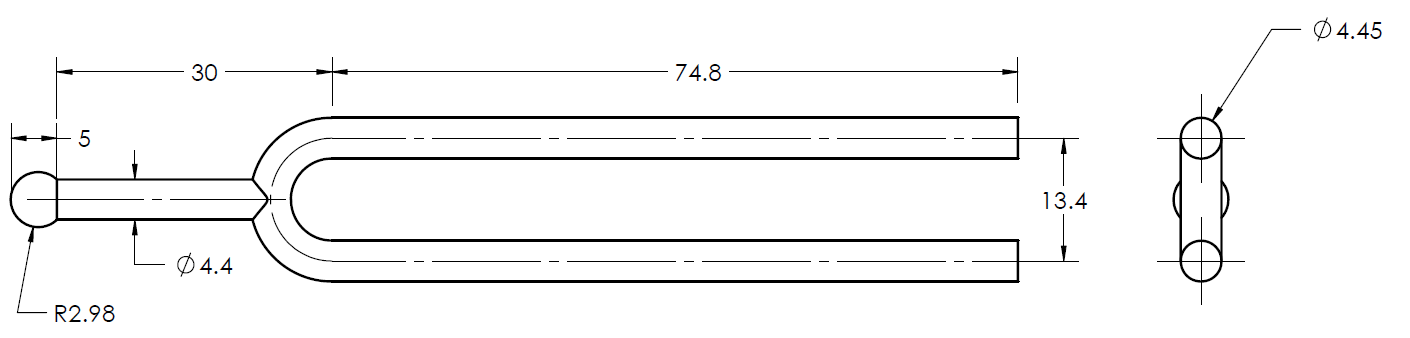 Figure 8.22
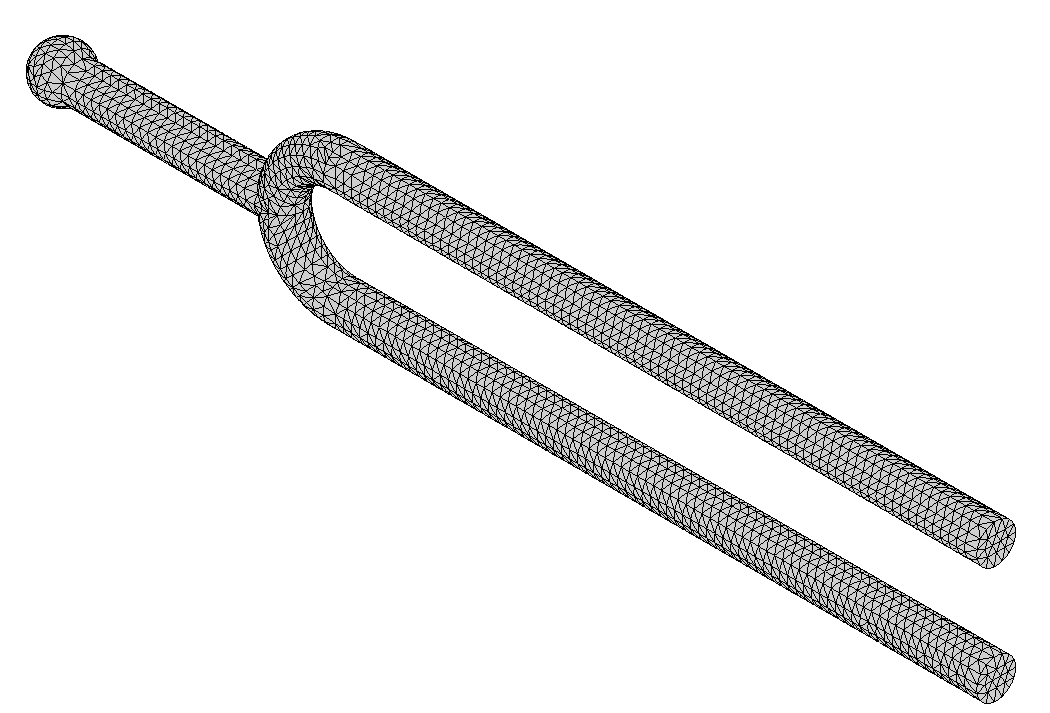 Figure 8.23
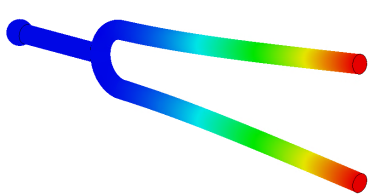 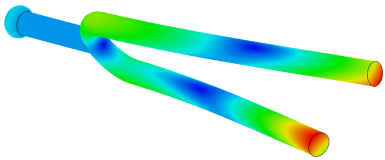 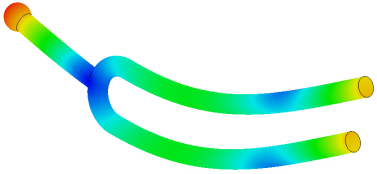 Figure 8.24
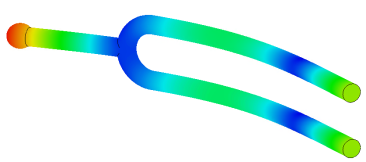 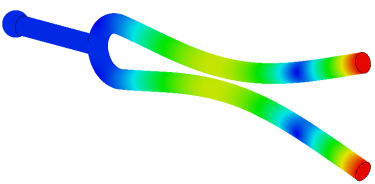 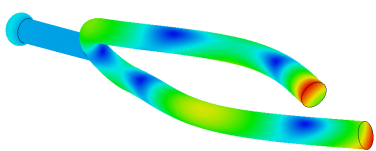 Figure 8.25
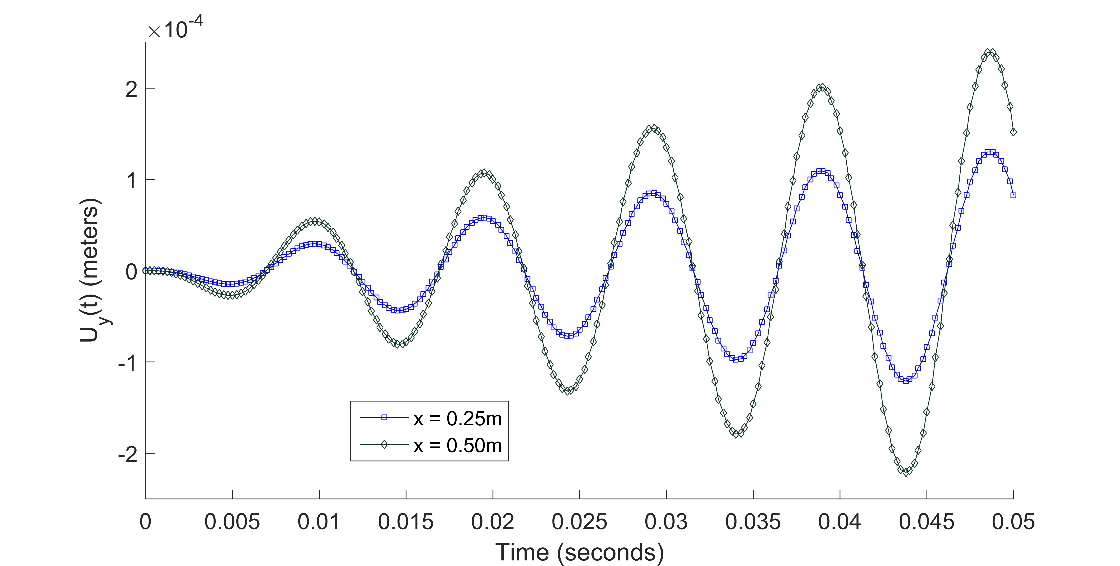 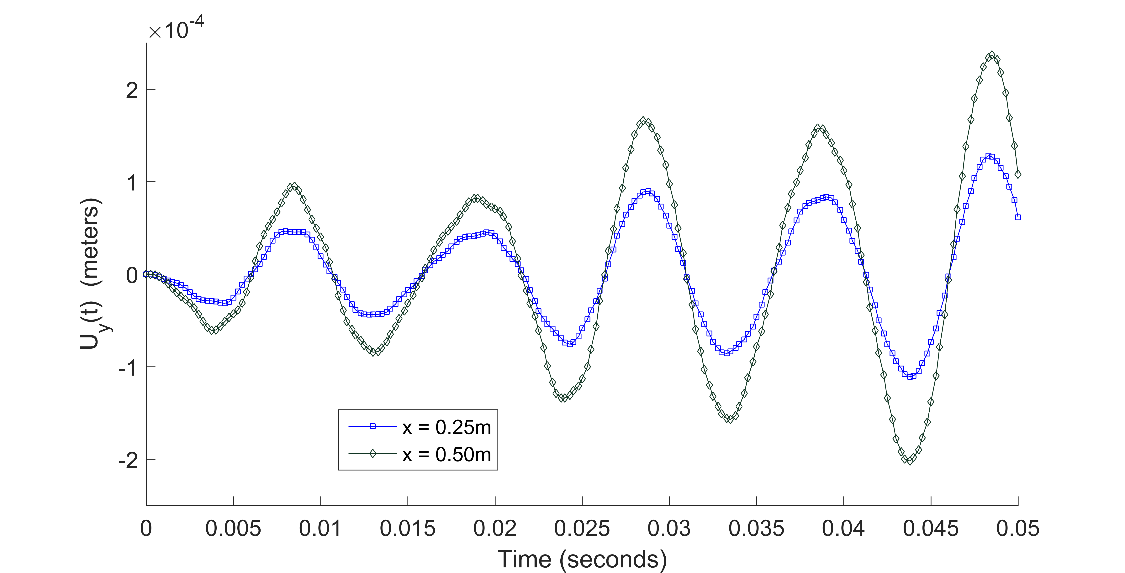 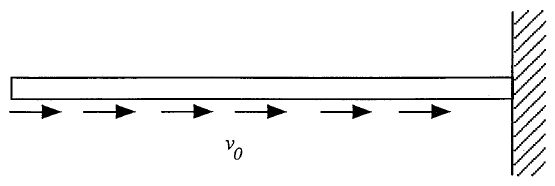 0.1
0.08
0.06
0.04
0.02
0
-0.02
-0.04
-0.06
-0.08
-0.1
0
0.1
0.2
0.3
0.4
0.5
0.6
0.7
0.8
0.9
1
0.015
0.01
0.005
0
-0.005
-0.01
-0.015
0
0.1
0.2
0.3
0.4
0.5
0.6
0.7
0.8
0.9
1
Displacement
Time
x = 0
x = 5
x = 10
x = 0
x = 5
x = 10
Stress
Time
[Speaker Notes: %Analytical solution
E=100;rho=0.01;a=sqrt(E/rho);l=10;
v0=1;x=[0 5 10]; t=linspace(0,1,200);
u=zeros(size(x,2),size(t,2));
s=zeros(size(x,2),size(t,2));
for n=1:60
 bu=(2*(-1)^(n+1)*v0*l)/((n-0.5)^2*pi^2*a);
 bs=-(2*(-1)^(n+1)*v0)/((n-0.5)*pi*a);
 u = u + bu*cos((n-0.5)*pi*x/l)'*sin((n-0.5)*pi*a*t/l);
 s = s + bs*sin((n-0.5)*pi*x/l)'*sin((n-0.5)*pi*a*t/l);
end
plot(t,u(1,:),t,u(2,:),t,u(3,:))
plot(t,s(1,:),t,s(2,:),t,s(3,:))]
1.5
1
0.5
0
-0.5
-1
-1.5
0
0.1
0.2
0.3
0.4
0.5
0.6
0.7
0.8
0.9
1
Elem 1
Elem 5
Elem 10
Stress
Time
1.5
Dt = 0.01
Dt = 0.008
Dt = 0.005
1
0.5
Stress
0
-0.5
-1
-1.5
0
0.1
0.2
0.3
0.4
0.5
0.6
0.7
0.8
0.9
1
Time
1.5
1
0.5
Stress
0
-0.5
-1
-1.5
0
0.1
0.2
0.3
0.4
0.5
0.6
0.7
0.8
0.9
1
Time
Dt = 0.005
Dt = 0.01
Dt = 0.1
E, I, L
k
F2 = 10
F1 = 0
k1
k2
k3
m2
m1
L/2
L/2
1
2
3
4
3
1
2
1
2
3
4
5
F2
2
1
6
3
5
4
1
2
4
3
x
v2
q2
E1
E2
x
1 m
1 m
1
2
3